Этикет для детей
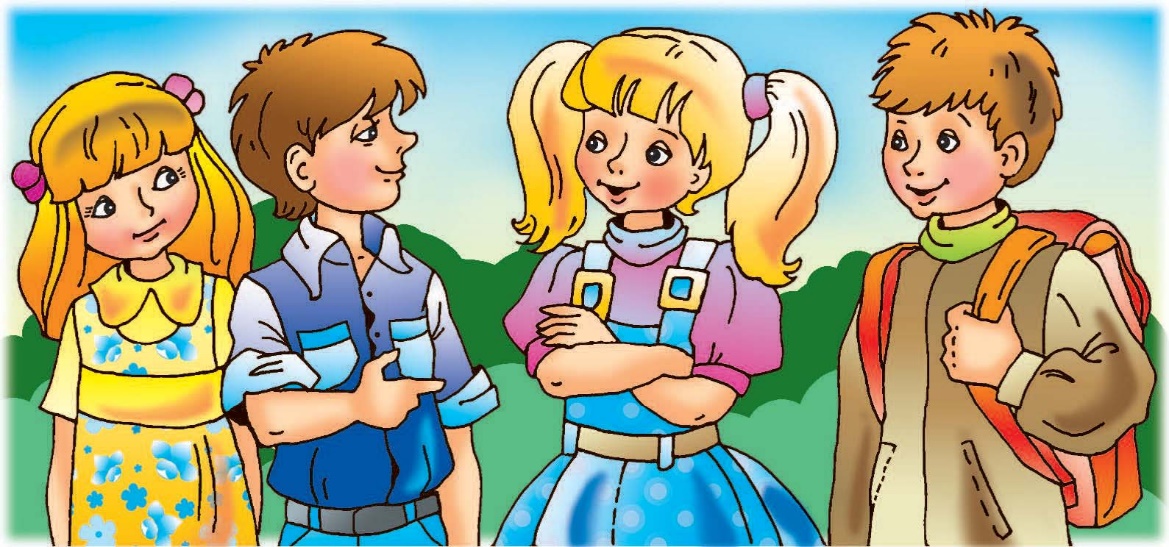 Что такое этикет – Знать должны мы с детских лет. Это – нормы поведения: Как ходить на День рождения? Как знакомиться? Как есть? Как звонить? Как встать? Как сесть? Как здороваться со взрослым? Много разных есть вопросов. И на них даёт ответ Этот самый этикет. (А. Усачёв)
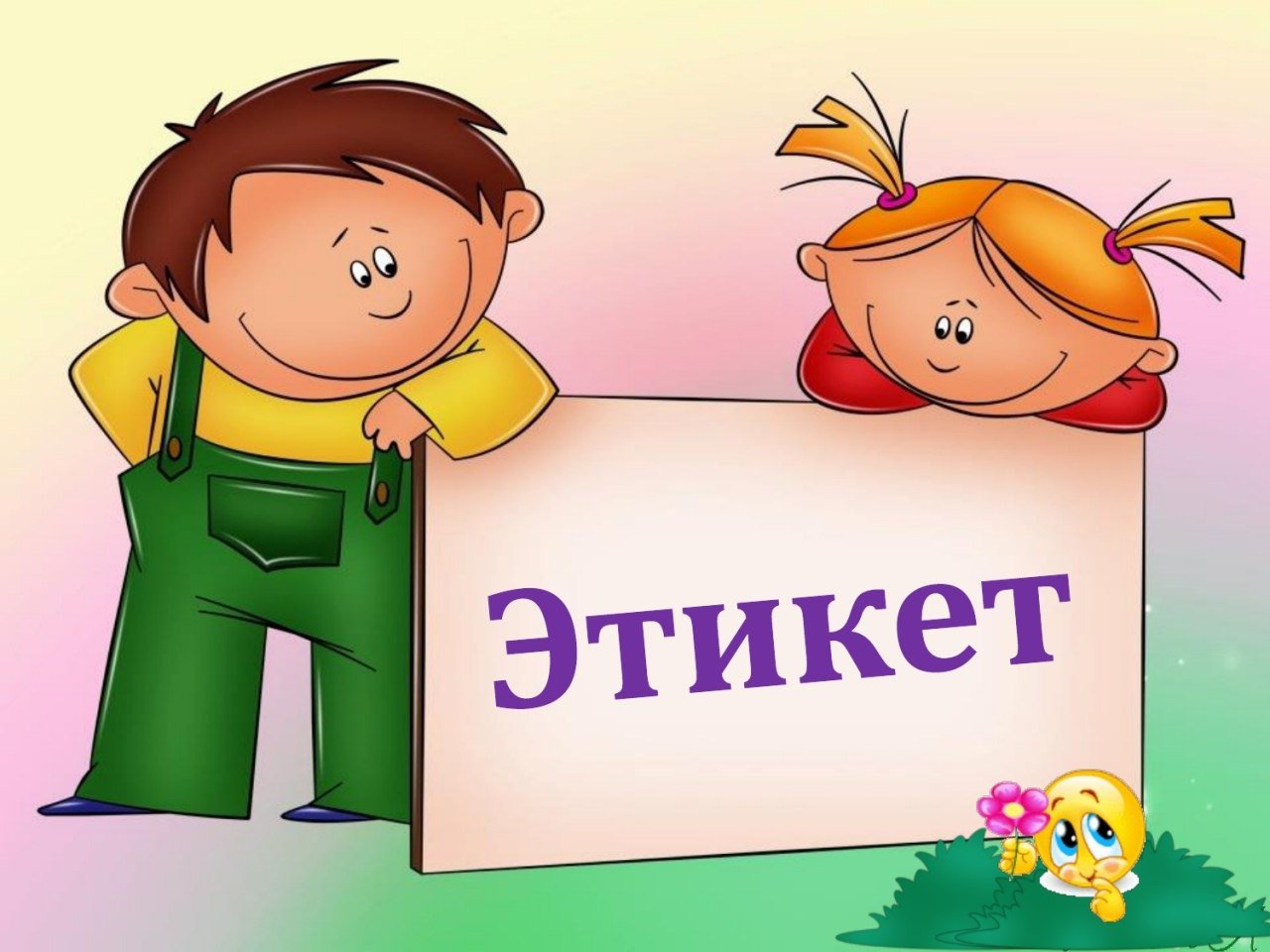 Что же это такое этикет?
Этикет - это установленные правила и нормы поведения в обществе. Слово «этикет» пришло к нам из Франции и произошло оно от названия карточек, «этикеток», которые раздавали всем гостям во время изысканных приемов у короля Людовика XIV. На этих карточках были написаны правила поведения: как правильно говорить, одеваться, вести себя дома,  в обществе и в экстремальных ситуациях. Если человек не знает, как вести себя в обществе, он смущается, начинает нервничать, чувствует себя неуверенно. Именно поэтому осваивать основы этикета лучше с детства.
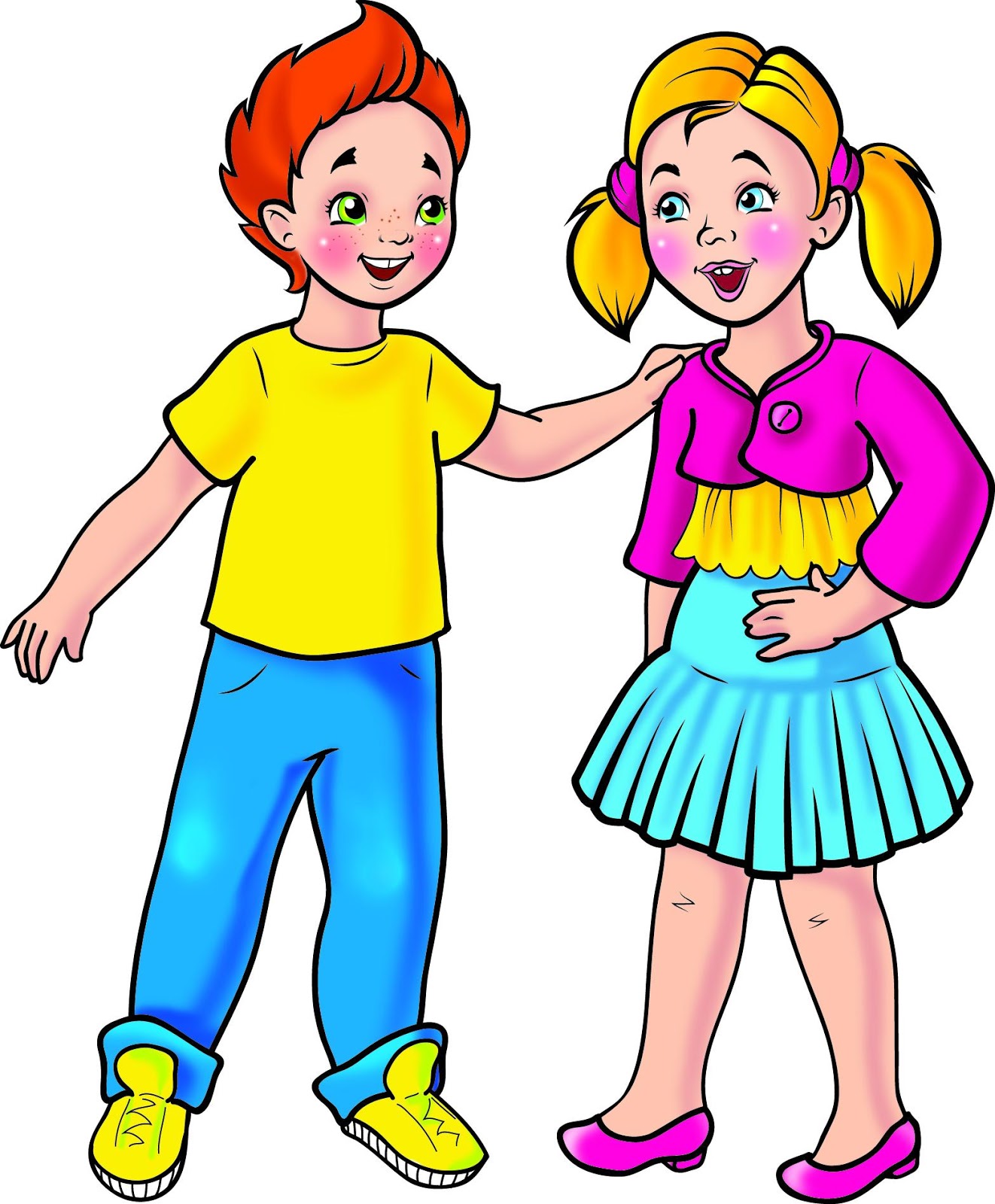 Не дразнись, не будь задирой никогда!Всех ребят зови по имени всегда!
Запомни правило простое:
Без спроса не бери чужое!
Как себя вести в общественном транспорте?
В транспорте общественном
Будь спокоен, тих.
Вежливо веди себя-
Уважай других
Уступай старушкам место, Если стало очень тесно. Не кричи, что сесть мечтаешь –
Постоишь и не растаешь. Стой спокойно и держись, Не рыдай и не вертись.
Пассажирам помнить надо,Ездить всем нельзя бесплатно.Те, кто старше семи лет,Покупать должны билет.Безбилетника с позоромОштрафуют контролеры.
Для аварии мгновеньяХватит. Помните, друзья,Отвлекать от управленьяВам водителя нельзя.
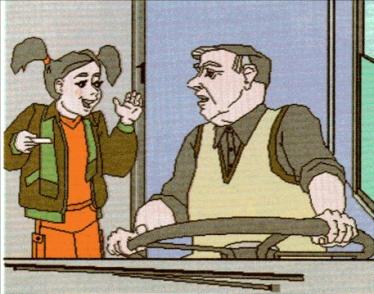 В транспорт сел, про поведеньеВспомни правило одно,Что с ногами на сиденьеЗалезать запрещено!
Позволяет нам билетСесть, а нашей сумке – нет.На сидения, друзья,Ставить свой багаж нельзя!
Пассажирам не годитсяВ транспорт грязными садиться,Да и тем, кто ест мороженое,Заходить с ним не положено,Ведь людей, стоящих рядом,Пачкать в транспорте не надо.
Чтобы транспорт не задерживатьИ не создавать толкания,Будет правильно и вежливоК выходу пройти заранее.
Как вести себя за столом?
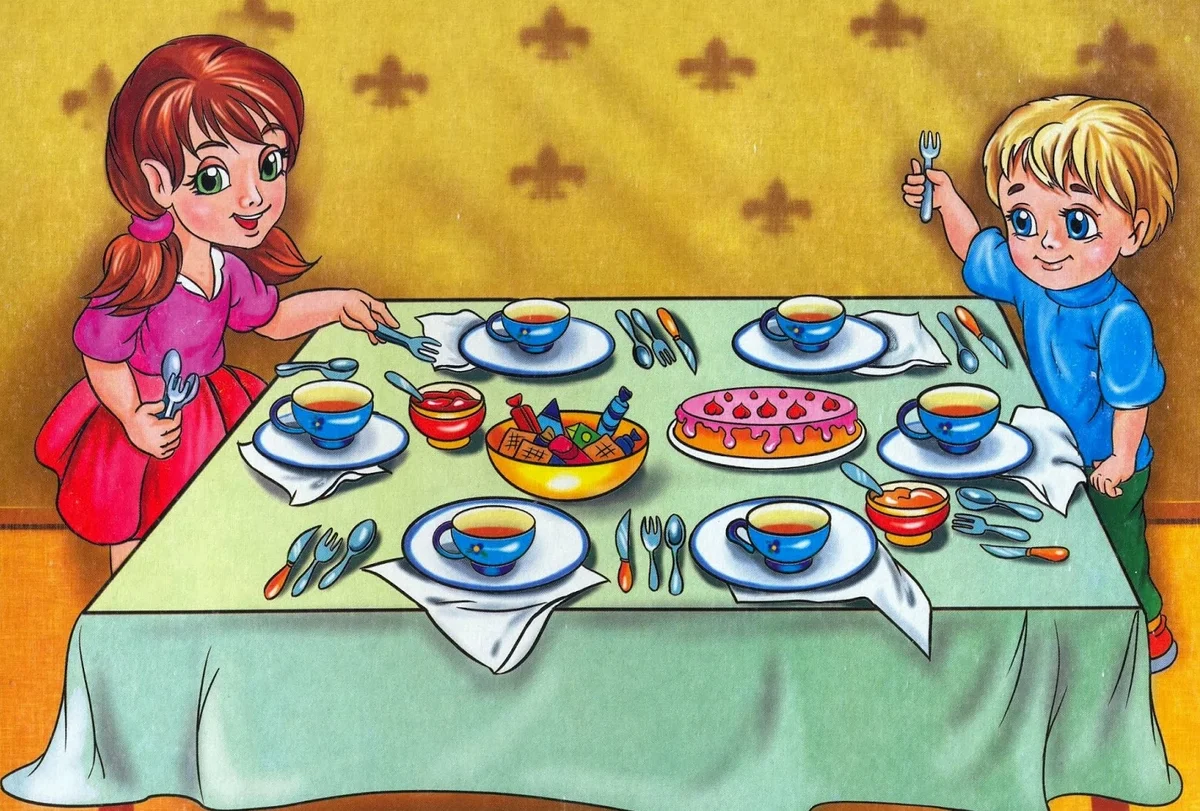 Приятного аппетита!
К приему пищи все накрыто!Приветлив будь и вежлив будь!Скажи: "Приятного аппетита!"И про улыбку не забудь.
За столом сиди ровней,Не клади на стол локтейИ к тарелке с супом низкоНе склоняйся, словно киска!
Чтобы пища не застряла,Ты глотай ее помалу.У соседей на видуНе выплевывай еду!
Кушать надо аккуратно!Чтобы не остались пятна.
Чтобы пища не застряла,Ты глотай ее помалу.У соседей на видуНе выплевывай еду!
Дикарем не будь, дружище!Не хватай руками пищу!Брать с тарелки понемножкуМожно вилкой или ложкой.
Говорить с набитым ртомНекрасиво. Ты потомСкажешь важные слова.Не спеши! Прожуй сперва!
Не годится за кускомЧерез весь тянуться стол!У того, кто рядом тут,Попроси - передадут.
Школьный этикет
Для всех закон, а не желание –Приходим в класс без опоздания!Лишь только прозвенит звонок –Начинается урок!
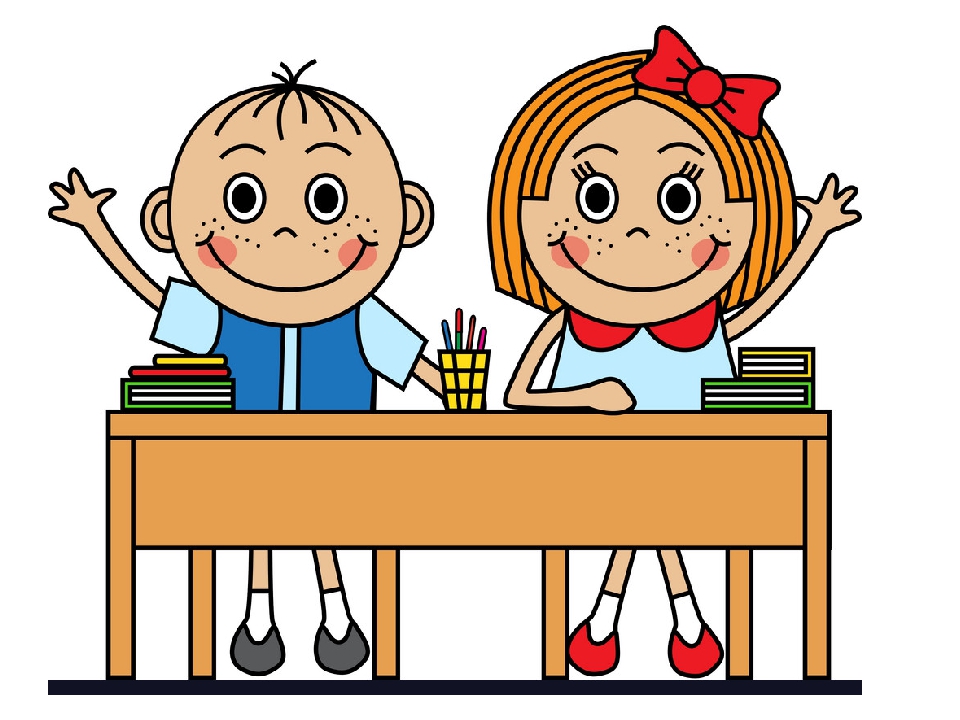 На уроках не хихикай,
Стол туда – сюда не двигай!
Ответить хочешь – не шуми,
А только руку подними.
Учитель спросит – надо встать,
Когда он сесть позволит – сядь.
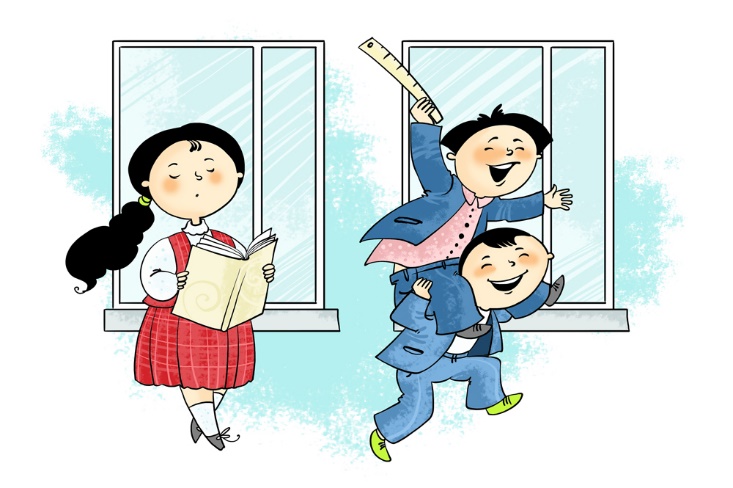 По школе ты ходи спокойно,По классу тоже не беги,Всегда веди себя достойно,Своё здоровье береги!
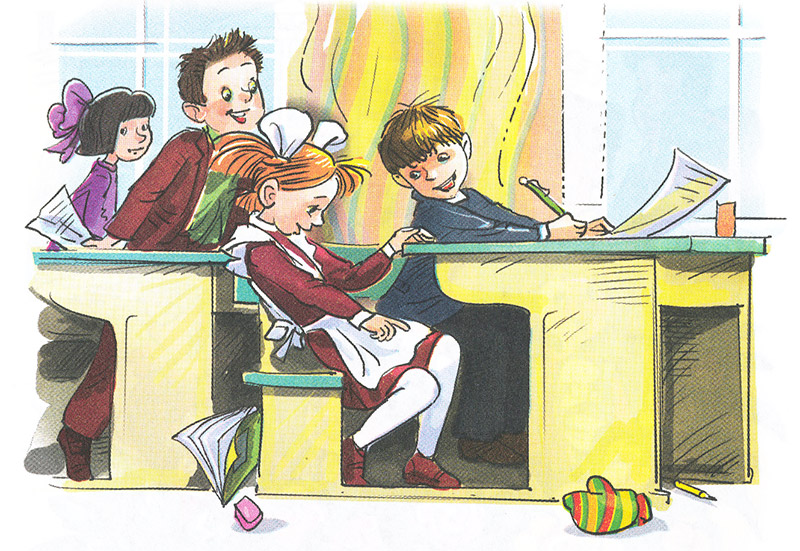 На уроке не надо шептаться
И тихонько жевать колбасу, 
На ворон за окном любоваться 
И сопя ковыряться в носу. 
На уроке желательно слушать: 
Что учитель расскажет сейчас? 
И стараться учиться получше, 
Чтоб тобою гордился твой класс.
-Ребята, основы этикета достаточно просты. Это культура речи, элементарная вежливость, опрятный внешний вид и умение управлять своими эмоциями. Уважение вызывает тот человек, который следует этикету, не забывает о том, что главным является не только то, что он делает, но и как он это делает, в какой форме. Один и тот же поступок в одном случае может быть уместным и красивым, а в другом — грубым и бестактным. Все зависит от того, насколько мы учитываем обстоятельства, настроение, особенности характера людей, с которыми мы общаемся. Вы живете среди людей, и каждый ваш поступок и желание отражаются в них. Знайте, что существует граница между тем, что хочется, и тем, что можно. Проверяйте свои поступки сознанием: не причините ли вы зла, обиды, неприятности людям. Поступайте так, чтобы  окружающим вас, было хорошо. Будьте добрыми и чуткими! Помогайте людям словом, делом и поступком. Ведь каждому приятно иметь дело с добрым, культурным, воспитанным, вежливым человеком.